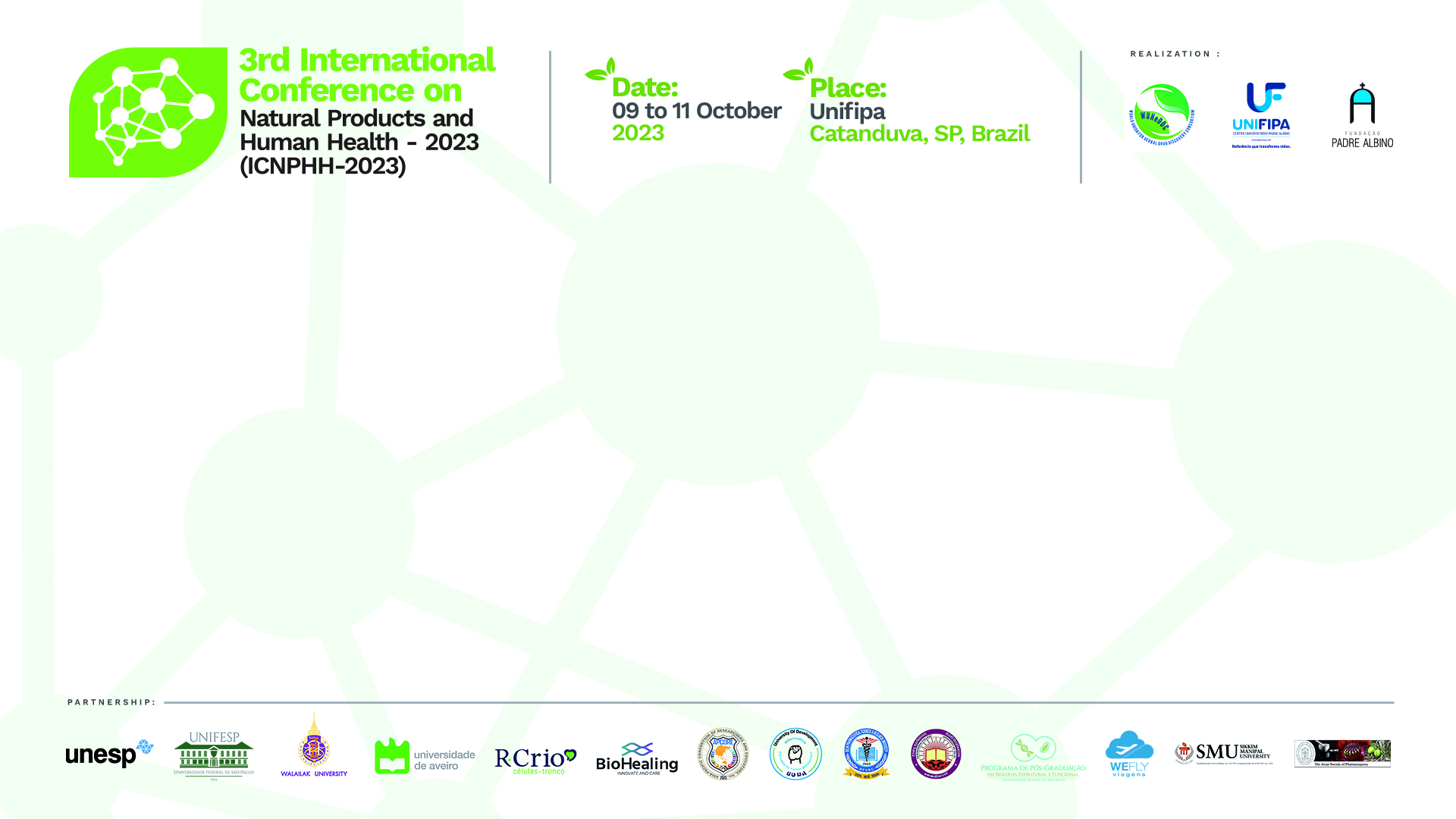 PROJECT TITLE
The logo of
yout institution
Author’s names
The flag of
yout country
Affiliations (Arial 36)
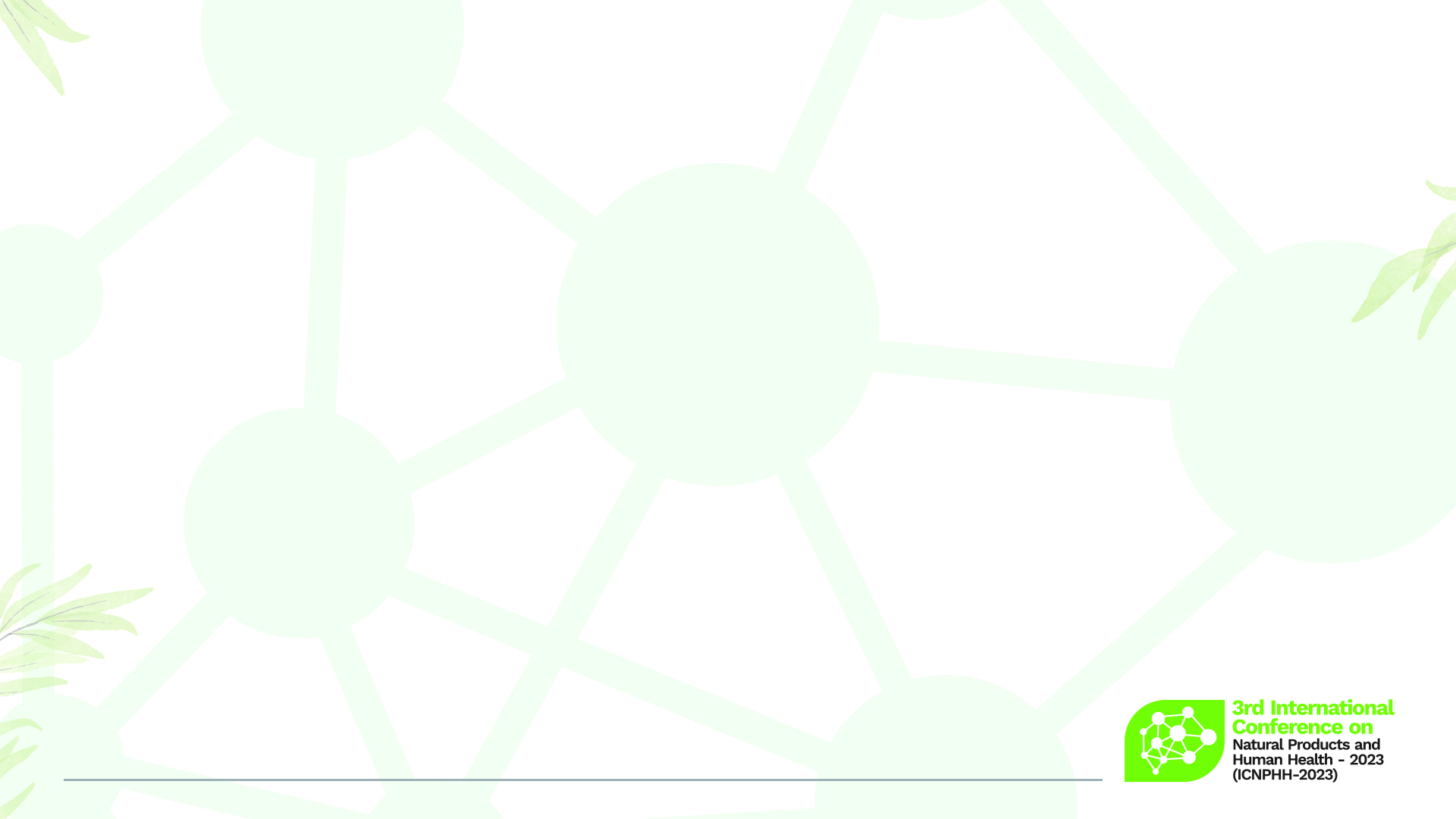 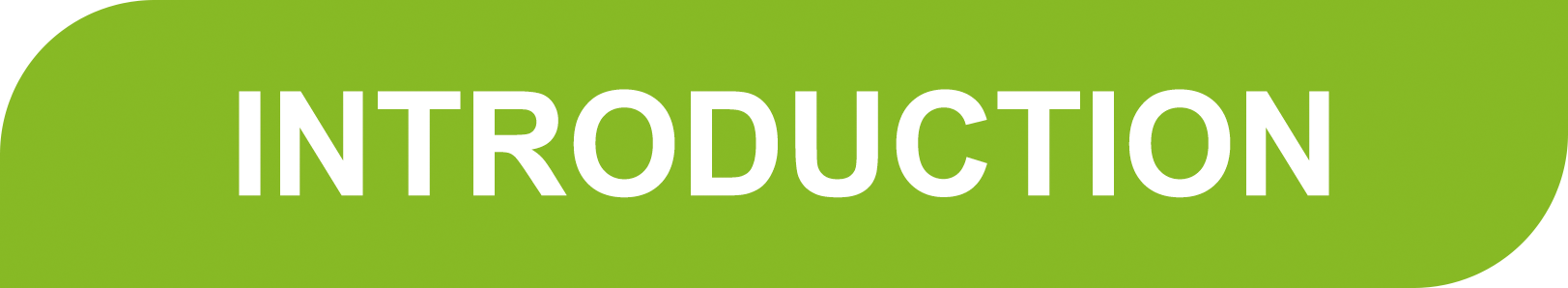 • Short text
• Figures can be inserted
References:
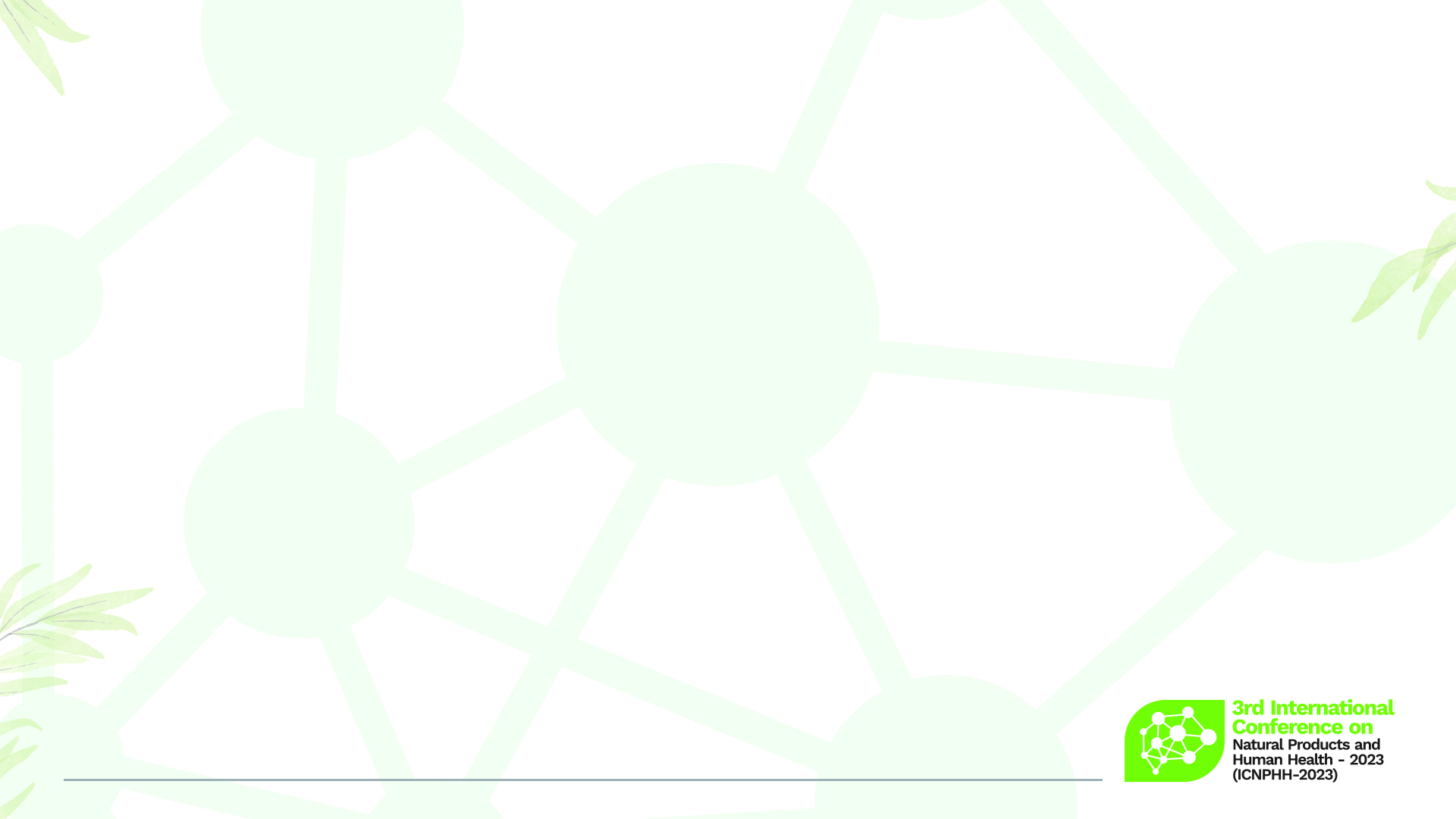 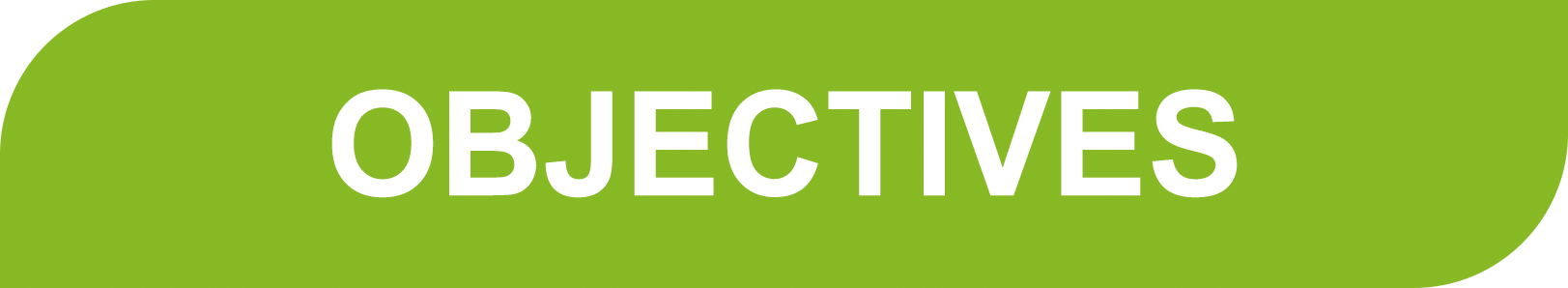 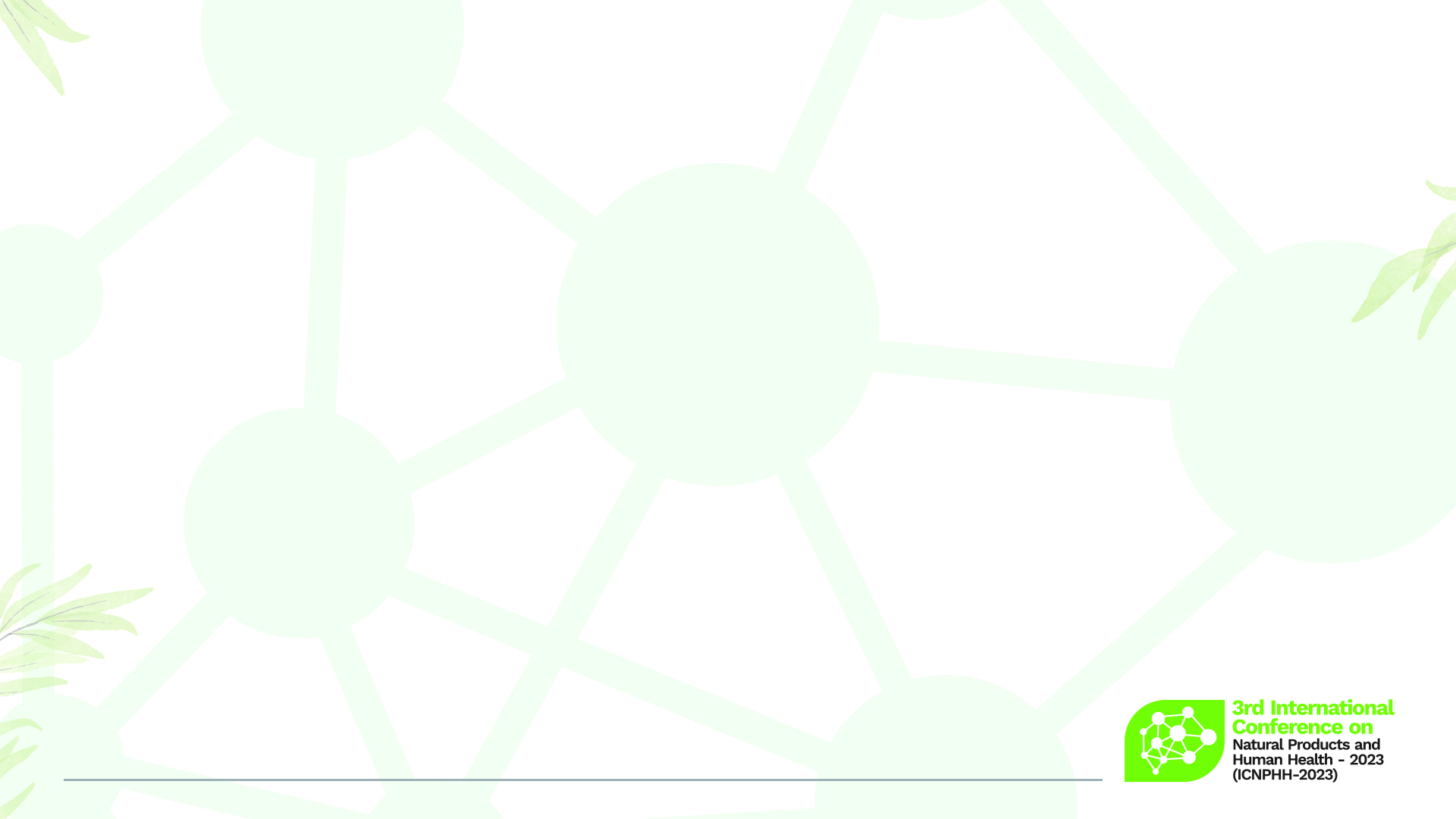 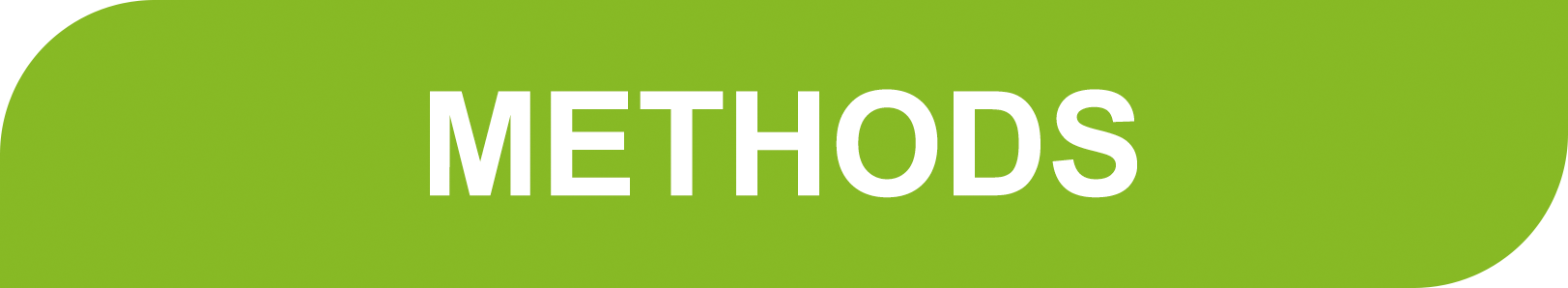 Inform approvals of ethics committees, when applicable.
References (if any):
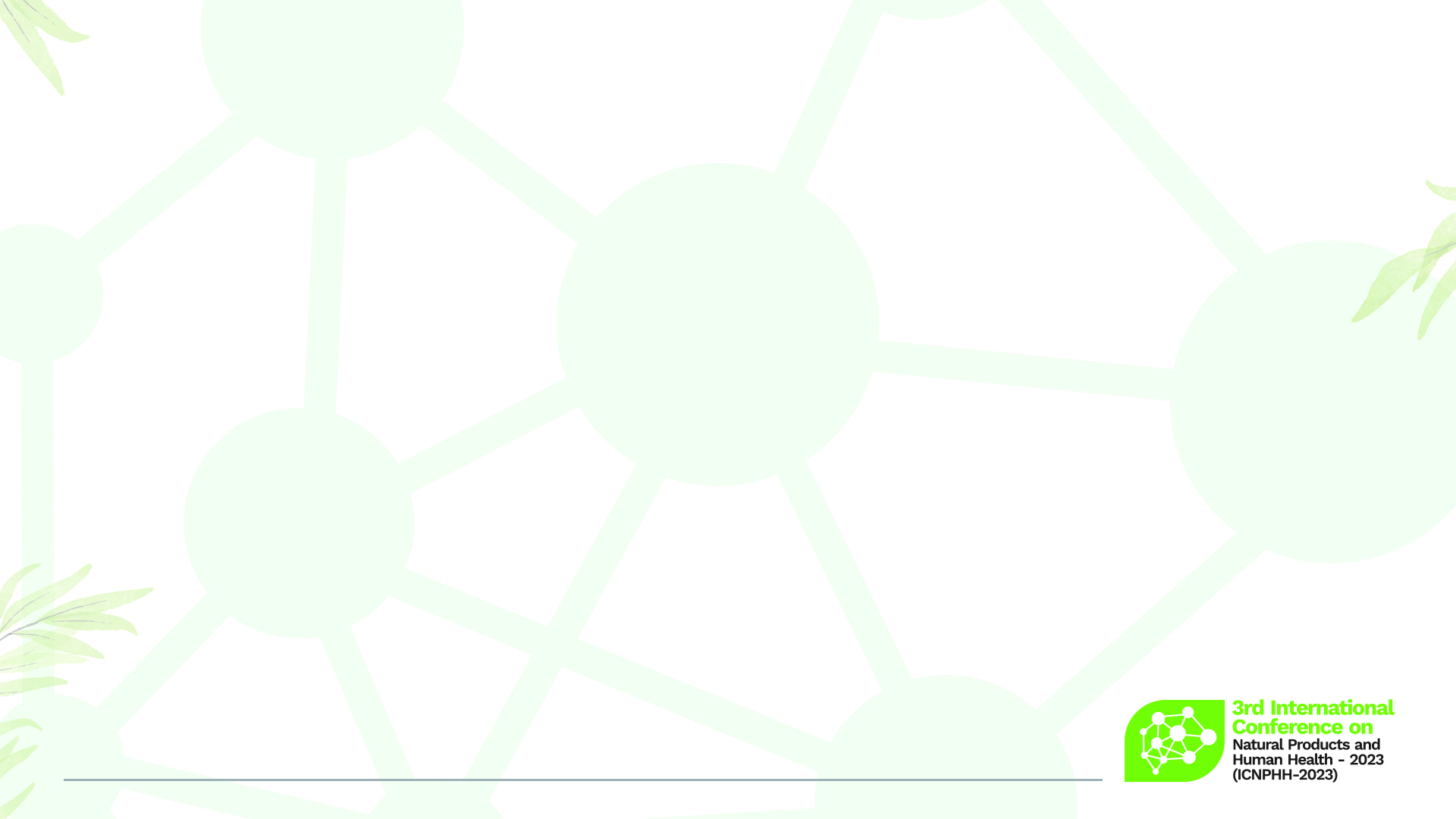 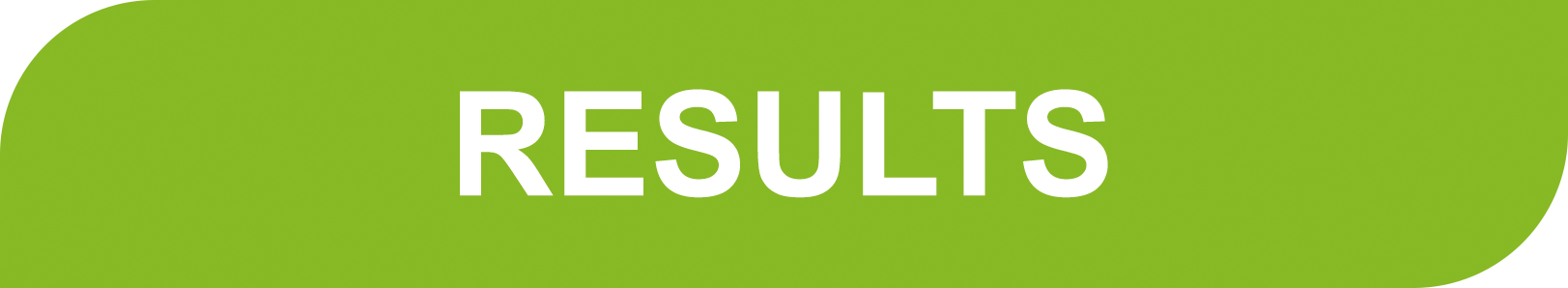 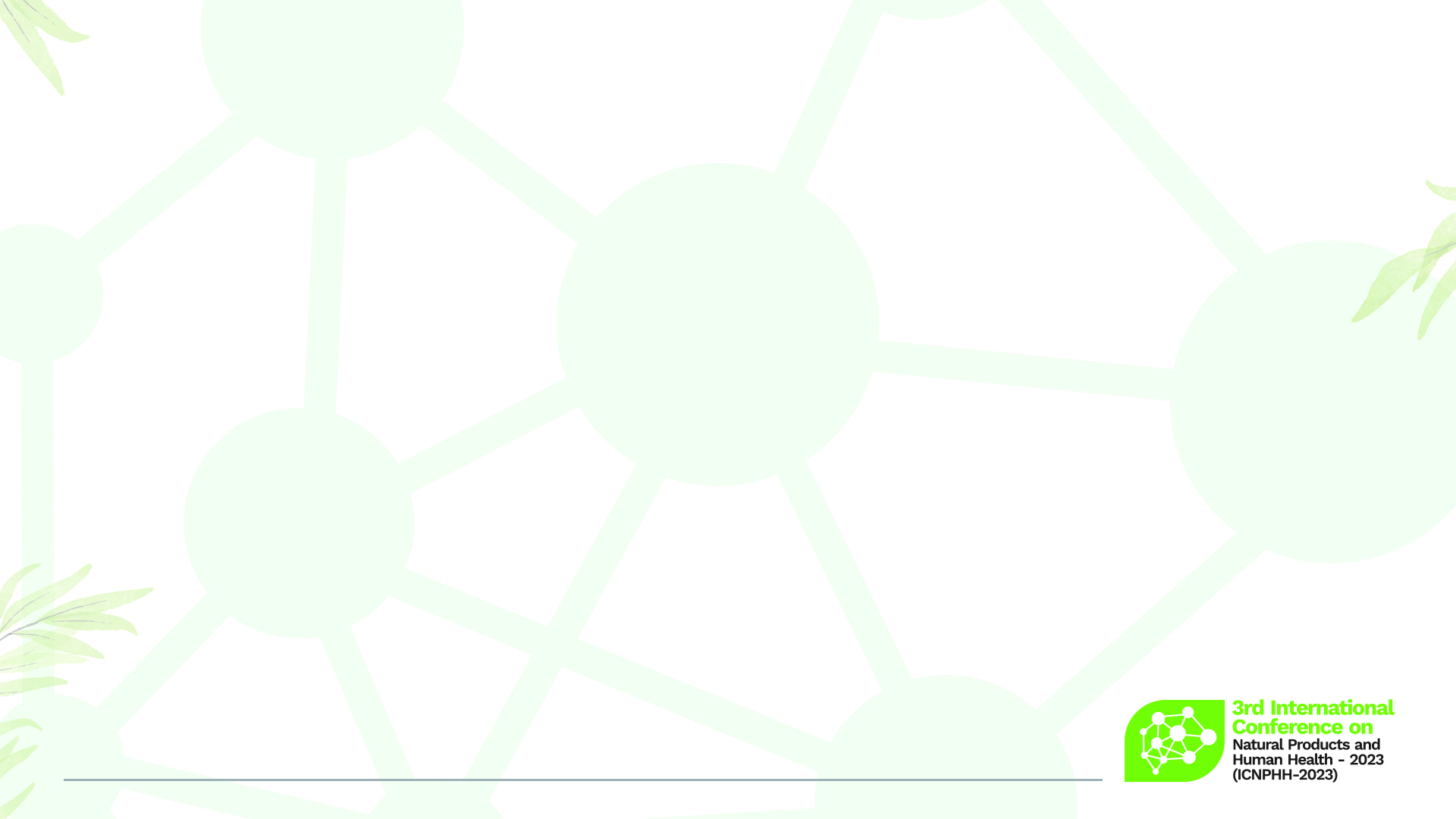 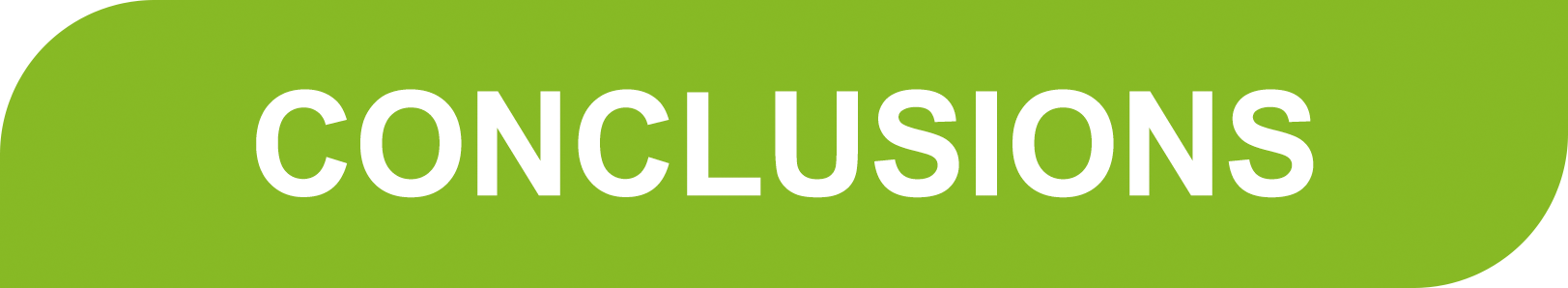 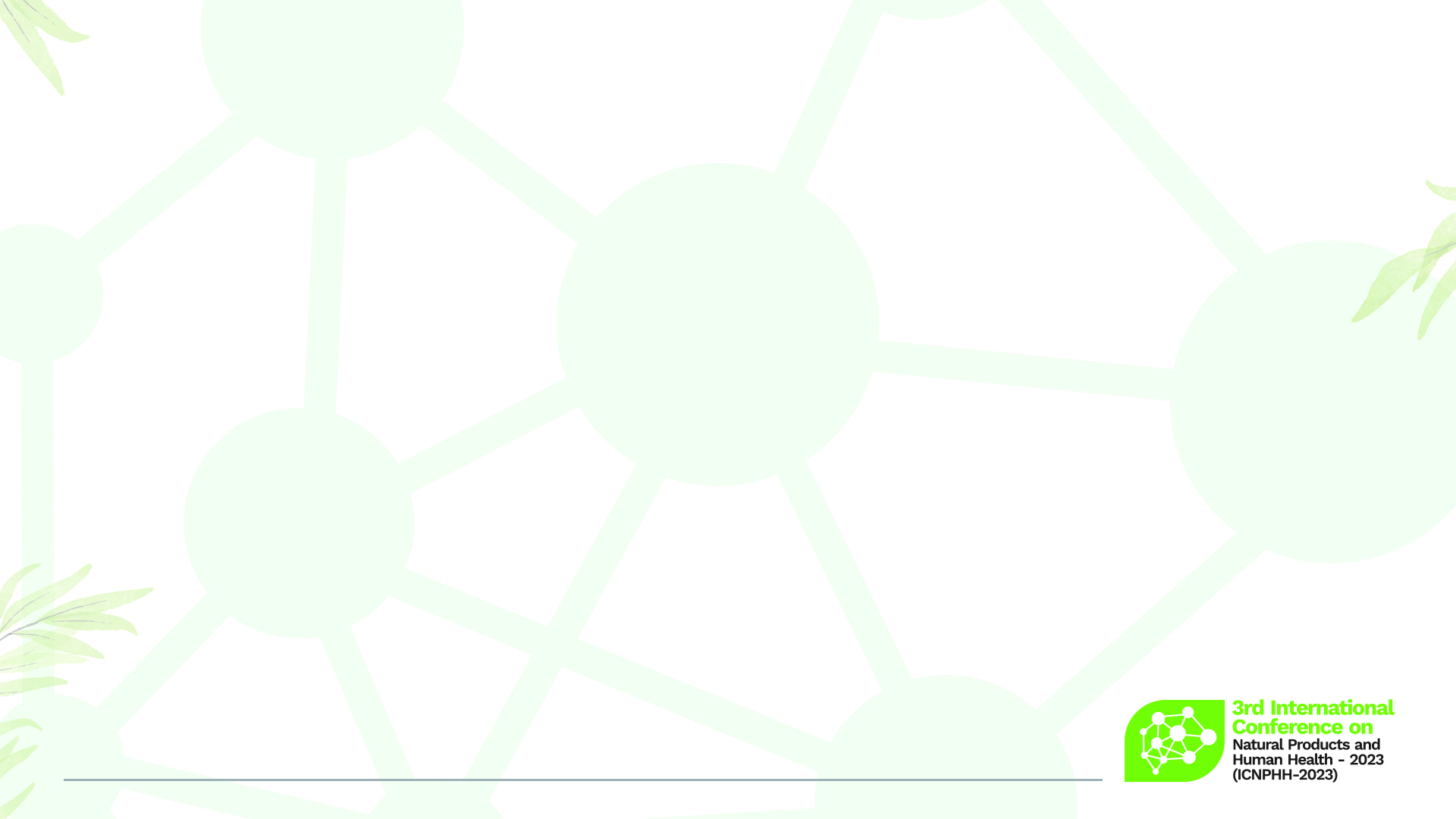 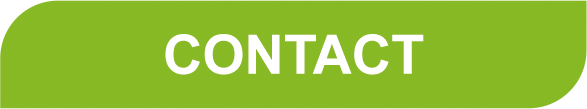 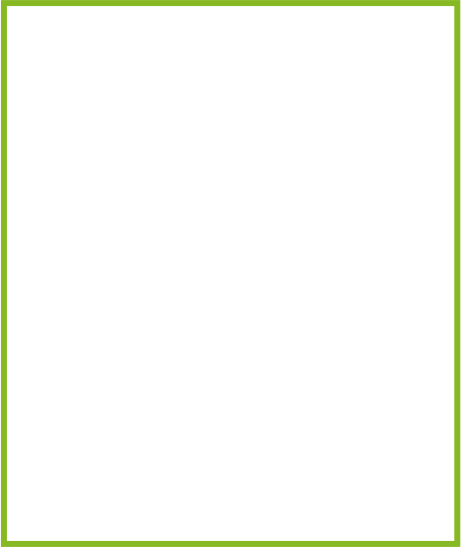 • Your Name
• Your Contact